It Is Good To Sing Your Praises
BLAENWERN
8.7.8.7.D
3/4
G/D - SOL

Verses: 3/Chorus
PDHymns.com
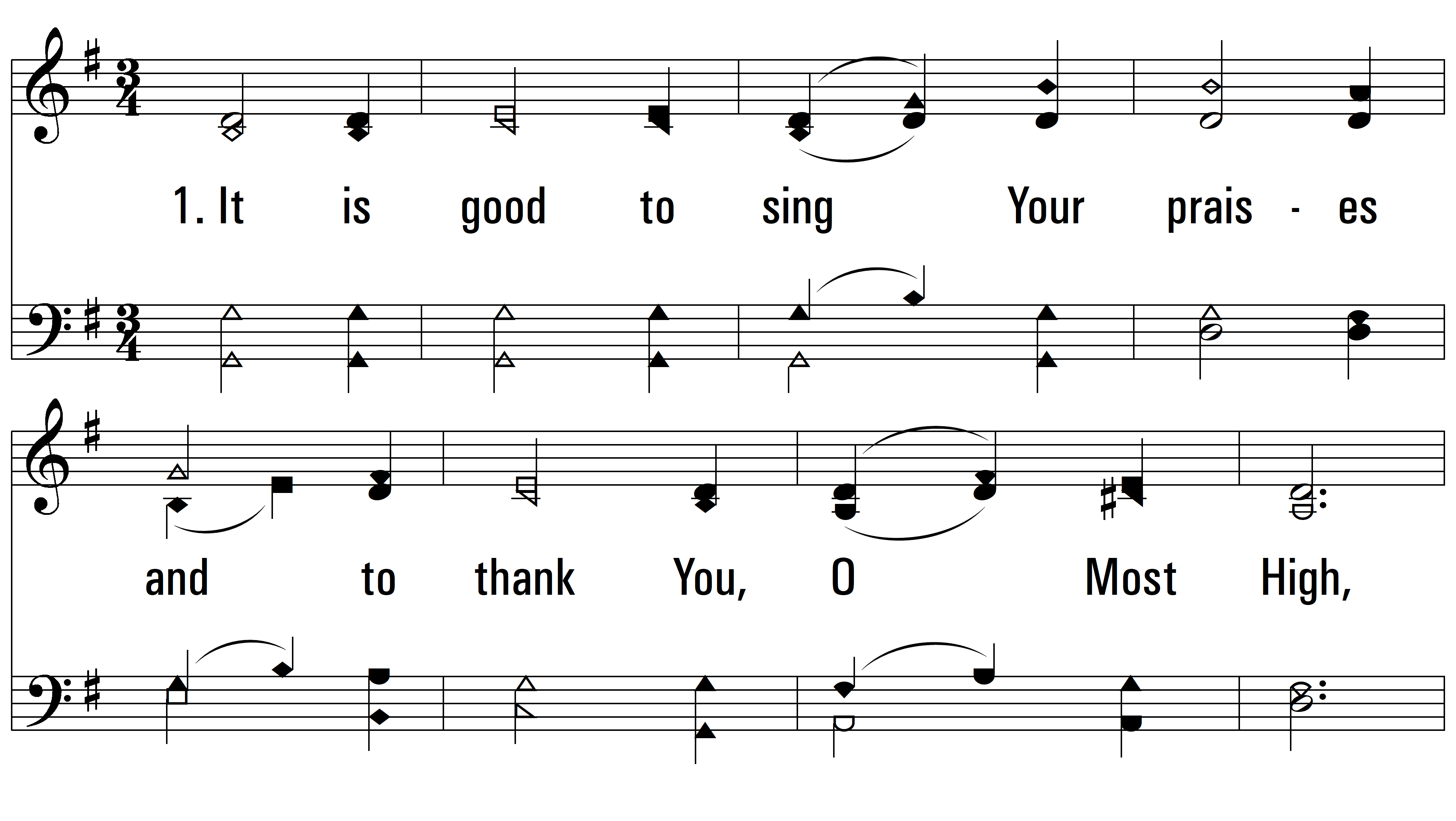 vs. 1 ~ It Is Good To Sing Your Praises
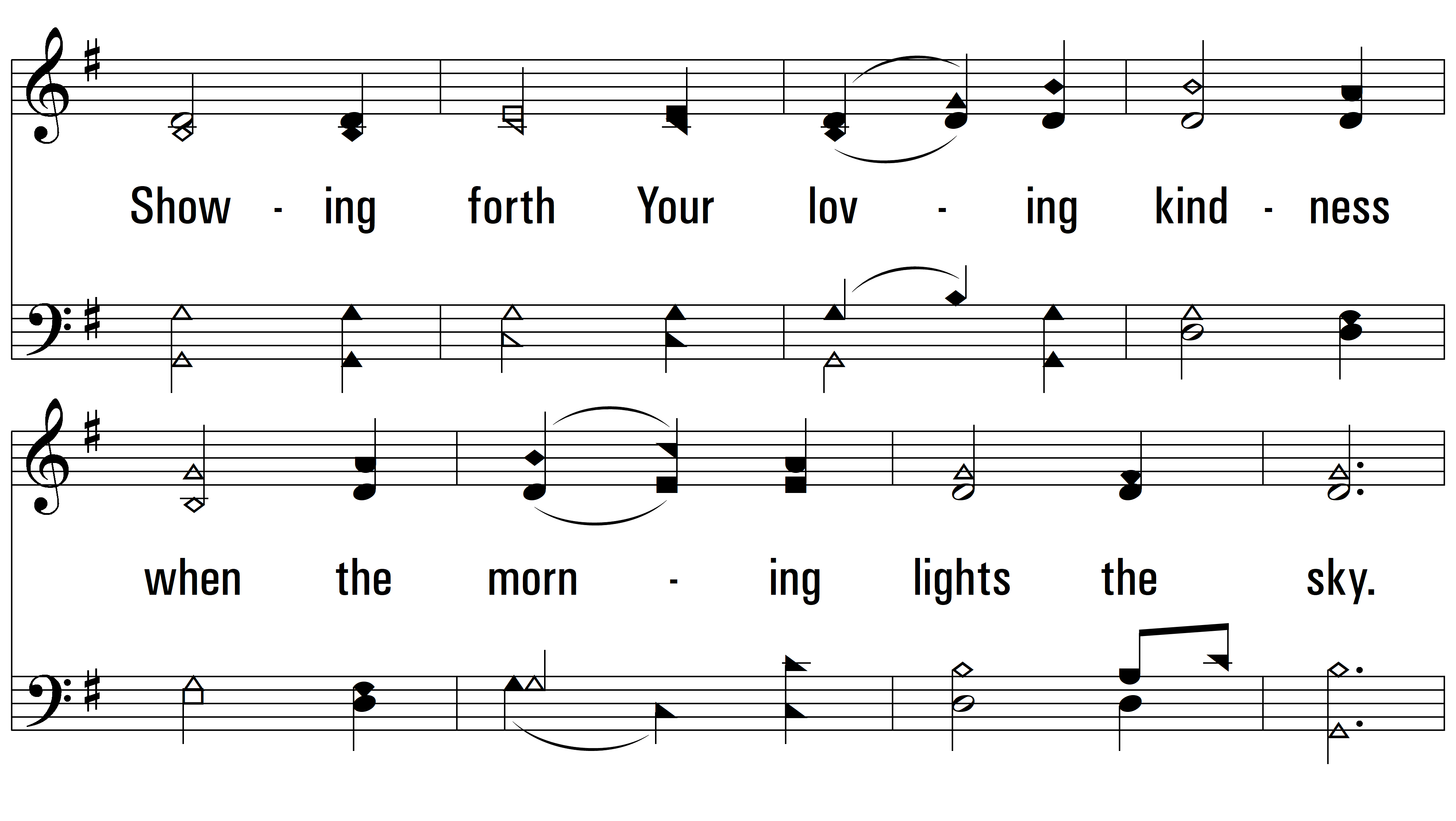 vs. 1
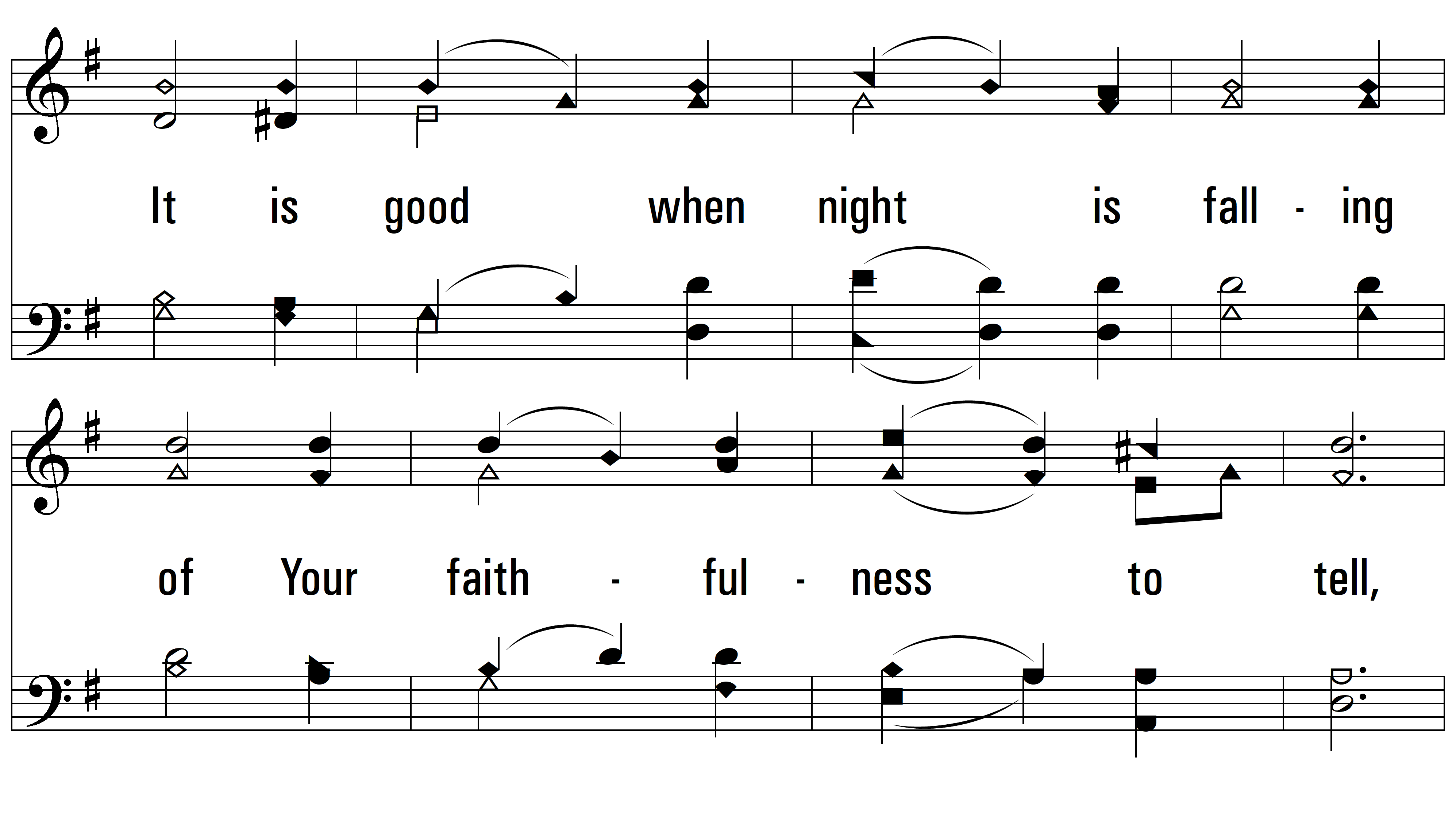 vs. 1
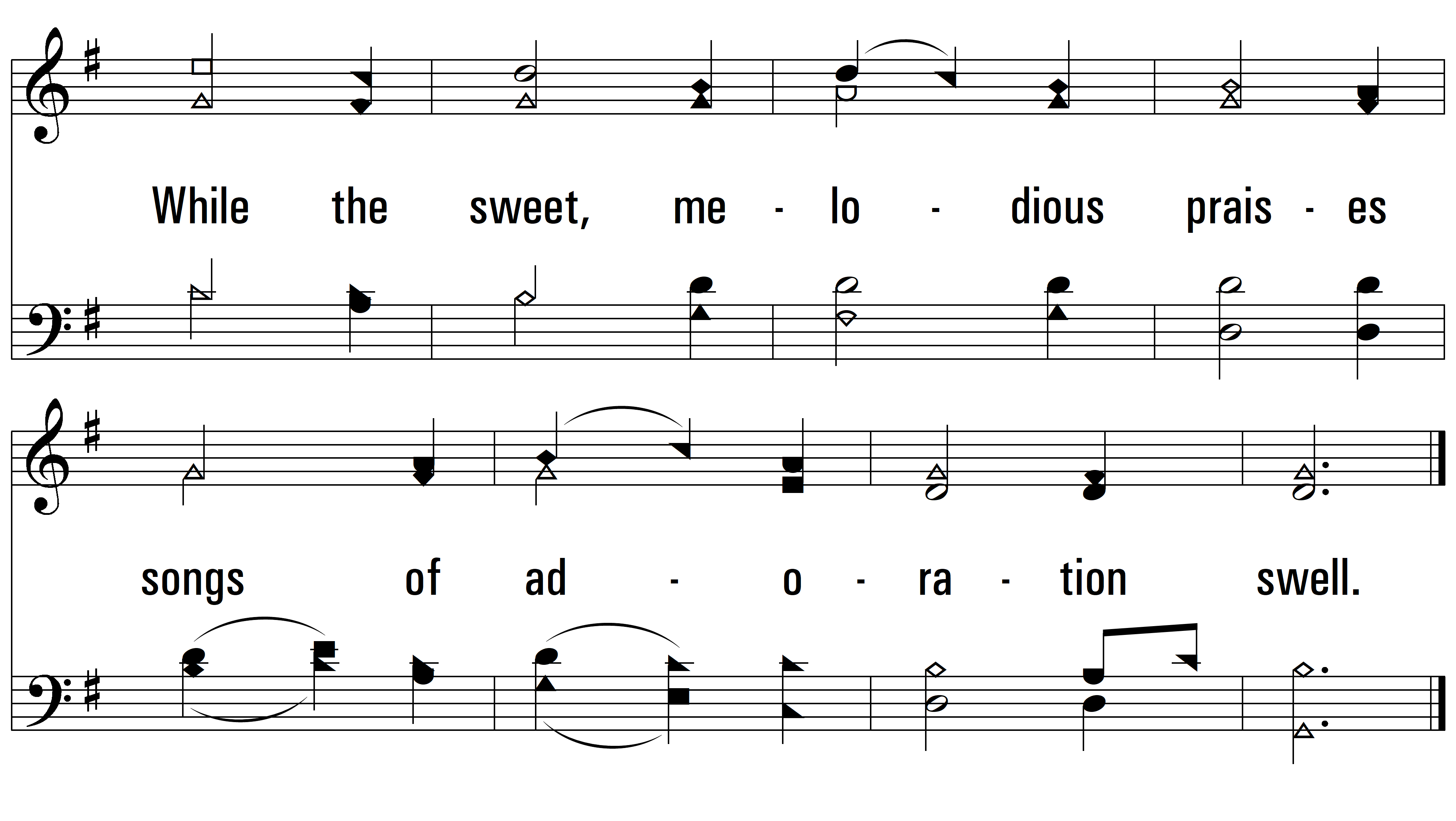 vs. 1
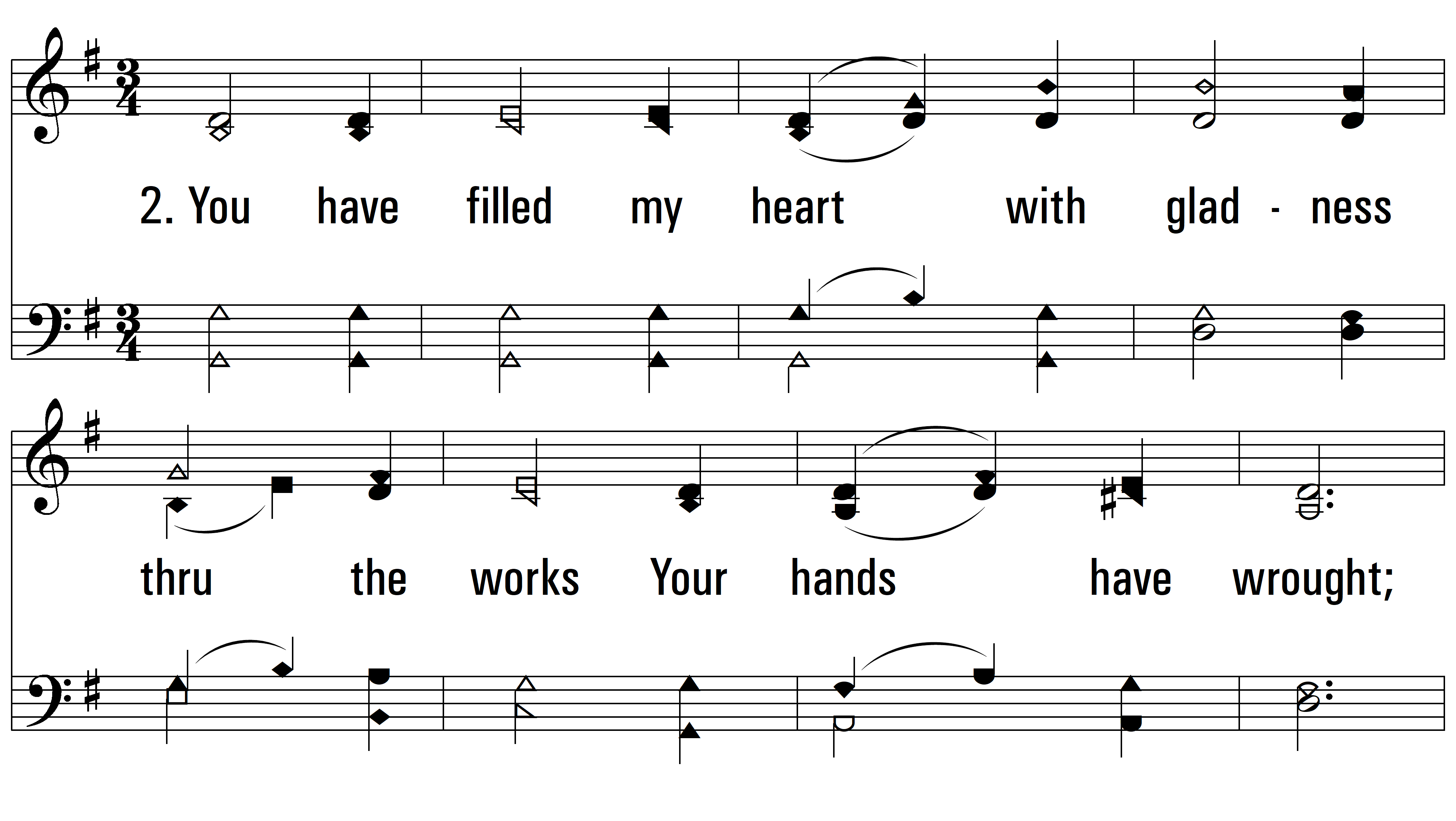 vs. 2 ~ It Is Good To Sing Your Praises
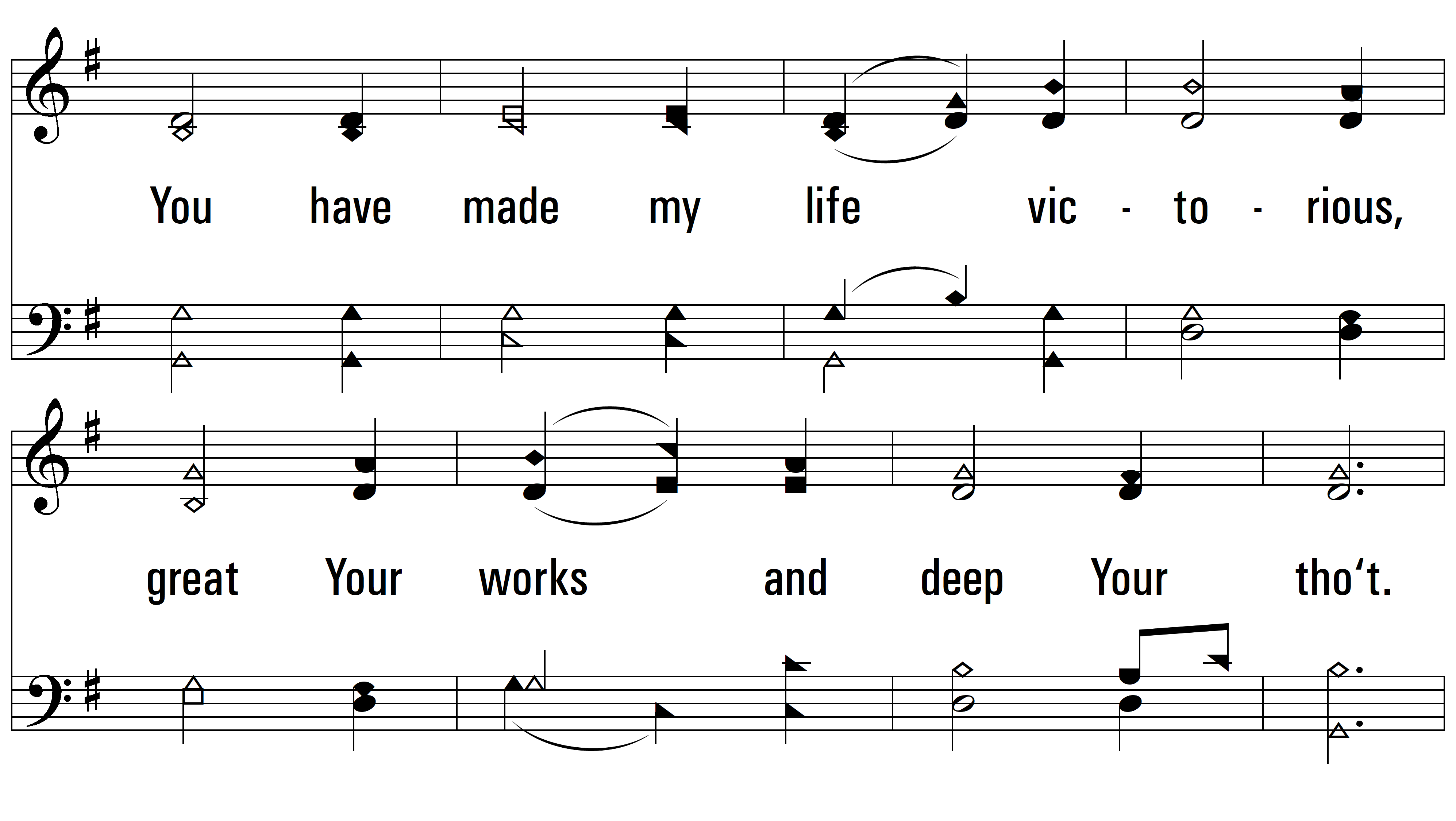 vs. 2
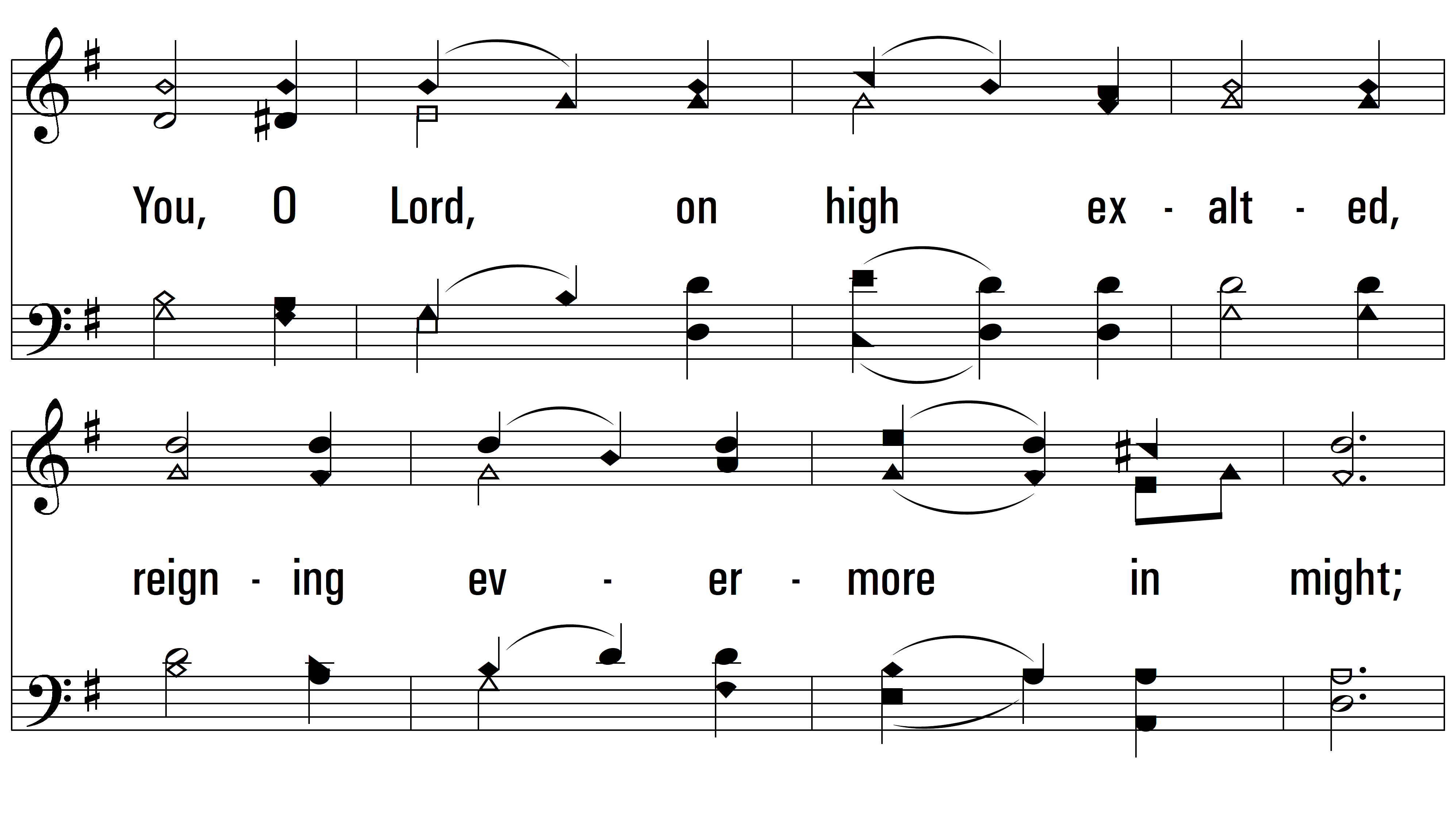 vs. 2
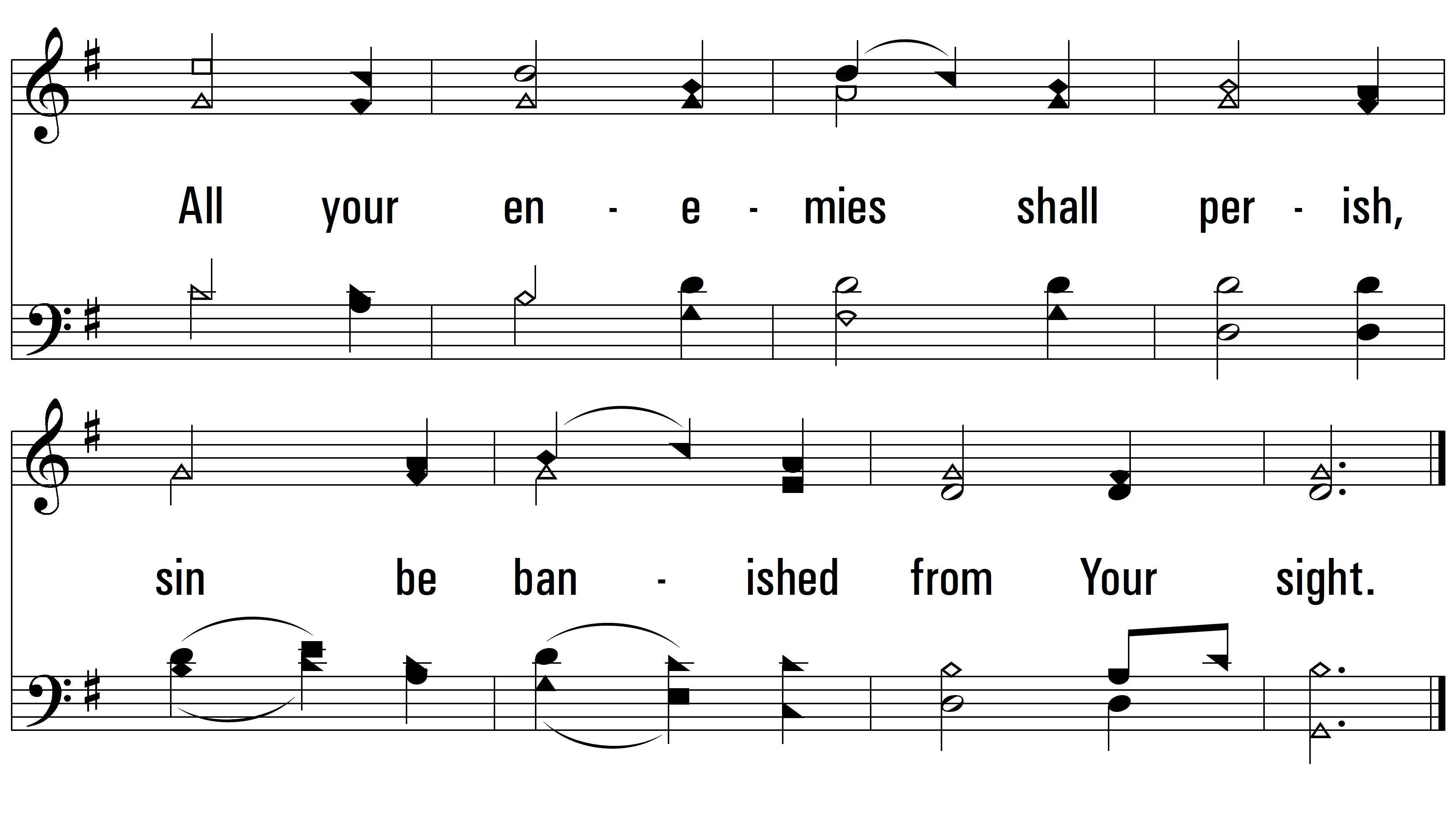 vs. 2
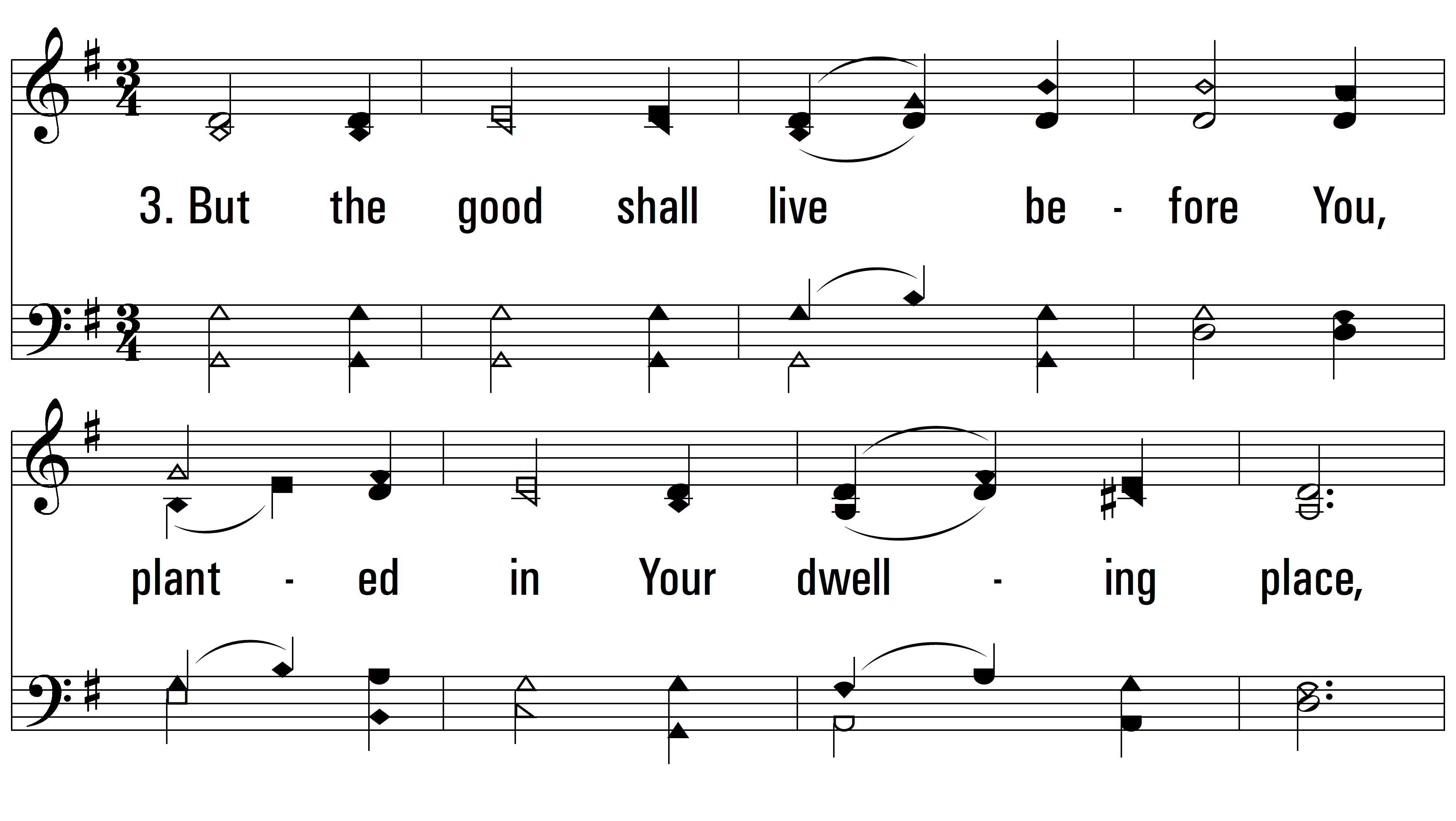 vs. 3 ~ It Is Good To Sing Your Praises
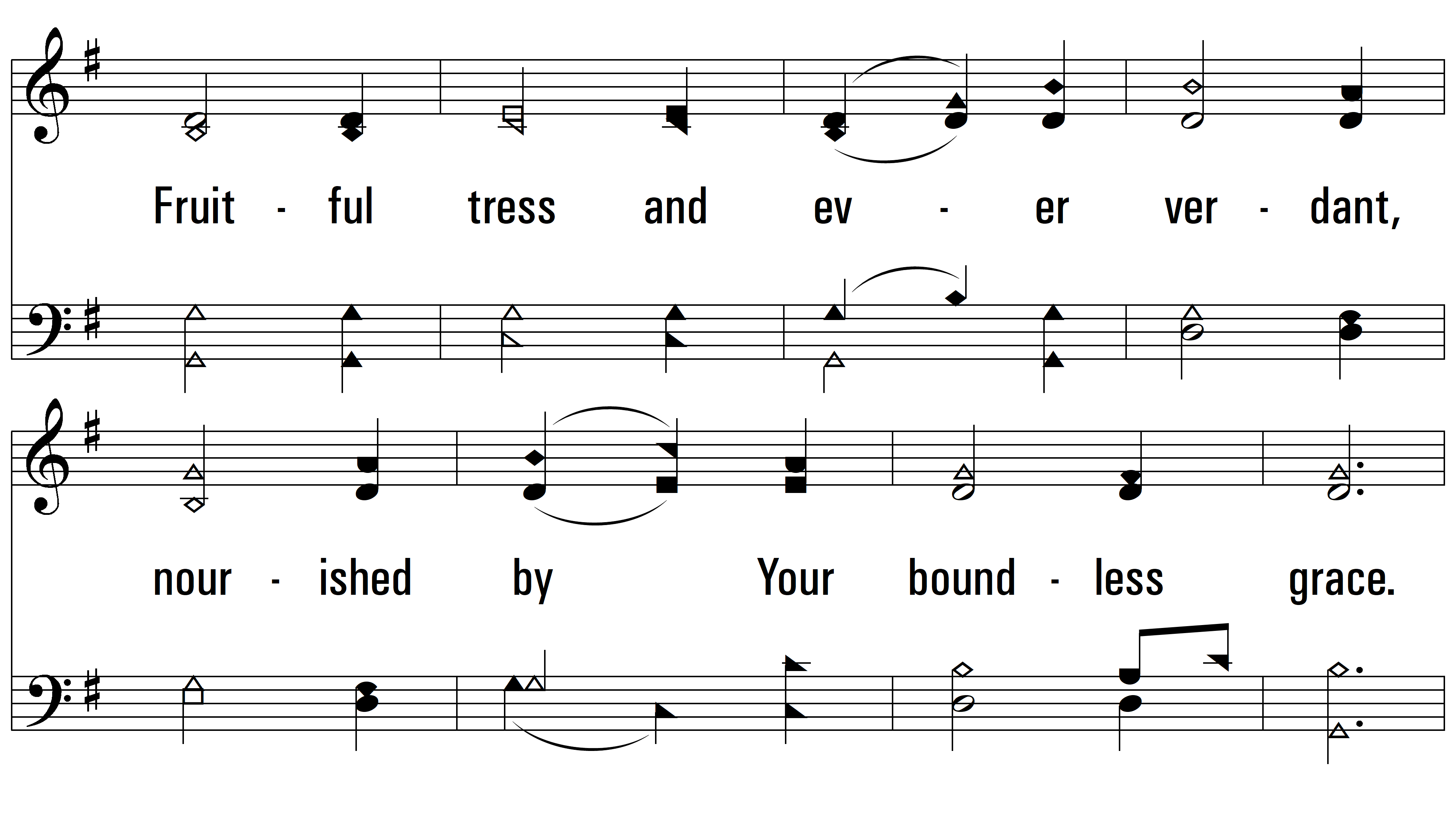 vs. 3
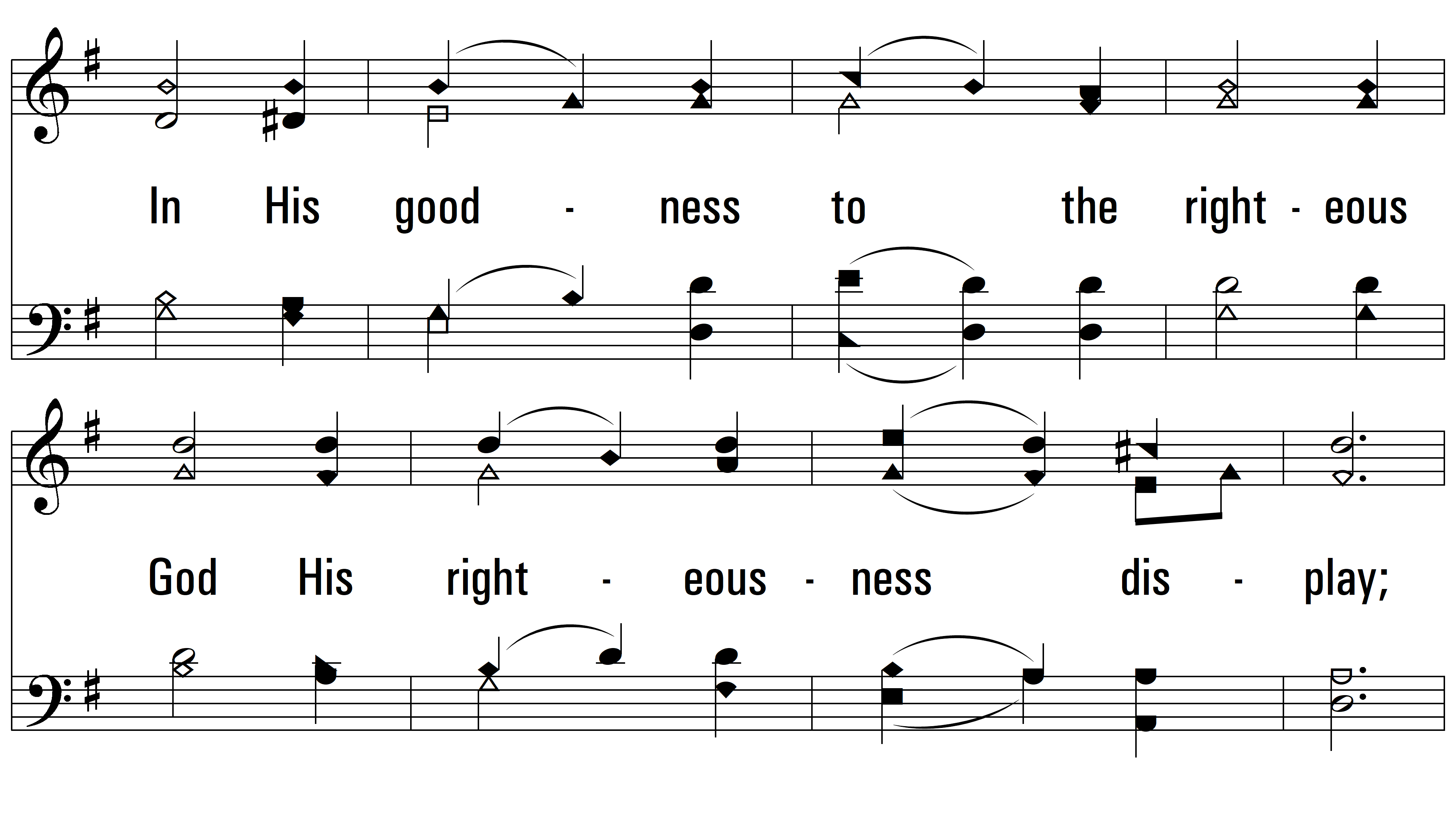 vs. 3
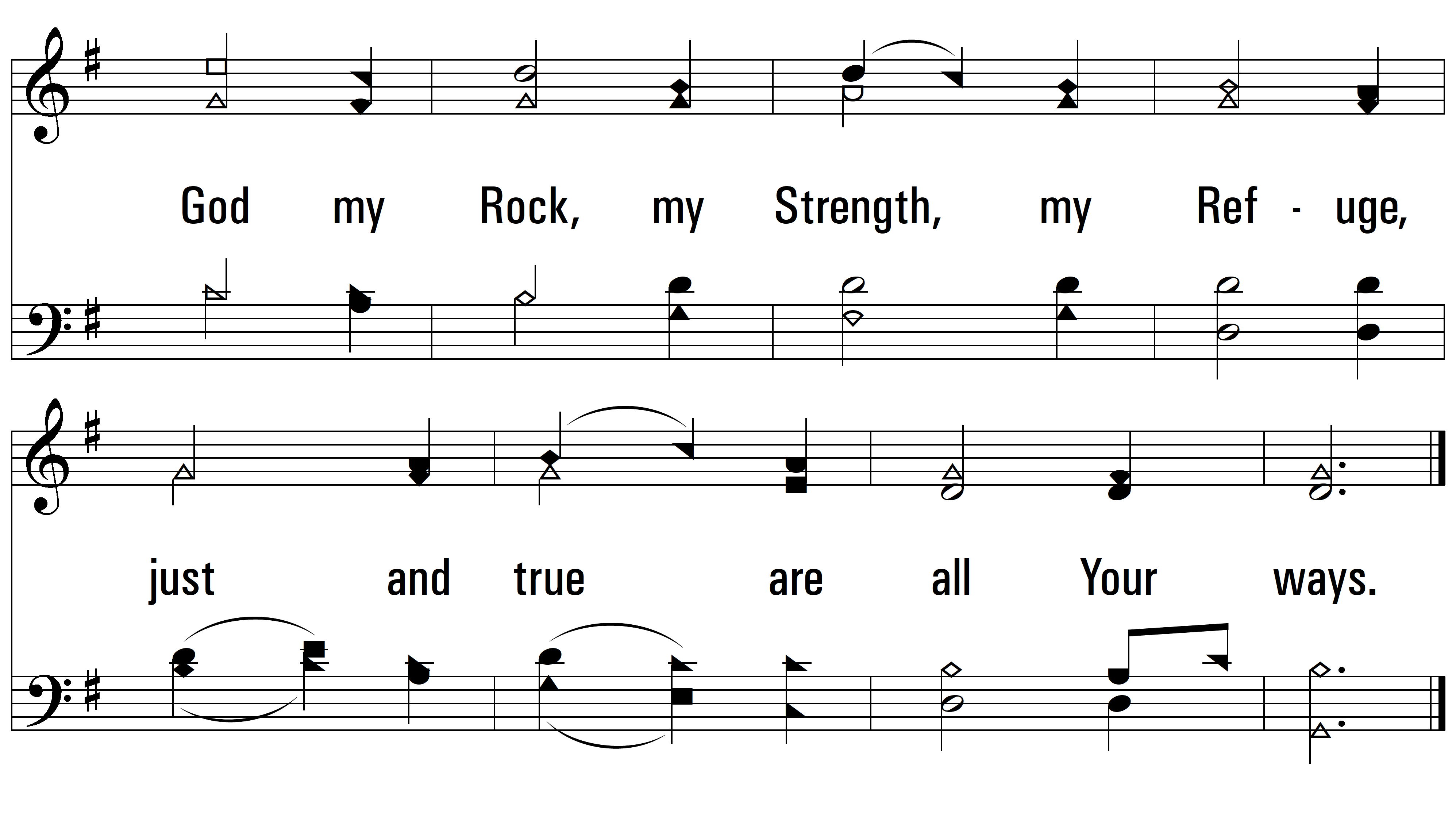 END
PDHymns.com
vs. 3